From Rome to Byzantium:Early Europe
Unit Seven
Overview of the Roman and Byzantine Empires
Our study of the Roman and Byzantine Empires will start with the examination of the rise of the Roman Empire, the society and culture at the height of the empire, and finally, by exploring the decline of Roman power and analyzing the fall of the Roman Empire. 

We will then move into our study of the Byzantine Empire, as the growth of Constantinople and the development of the eastern provinces allowed the Byzantine Empire to grow into one of the most powerful empires ever to exist.


Rise of the Roman Empire
Roman Society and Culture
Fall of the Roman Empire
Rise of the Byzantine Empire
Byzantine Achievements
Rise of Russia
Impact of Geography on Rome: Identify a geographic feature & propose how it might have impacted the overall culture of Rome and the Roman Empire.
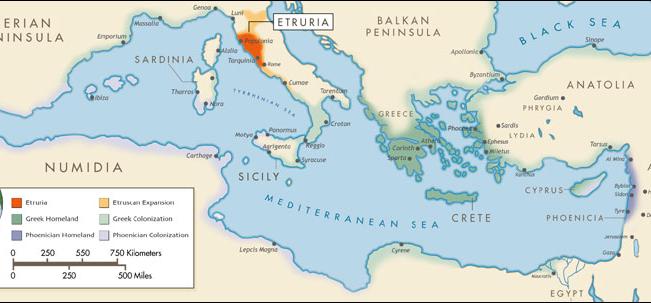 [Speaker Notes: an ancient country in central Italy; assimilated by the Romans by about 200]
The Geography of Rome
Rome was located on the Italian peninsula along the Mediterranean Sea
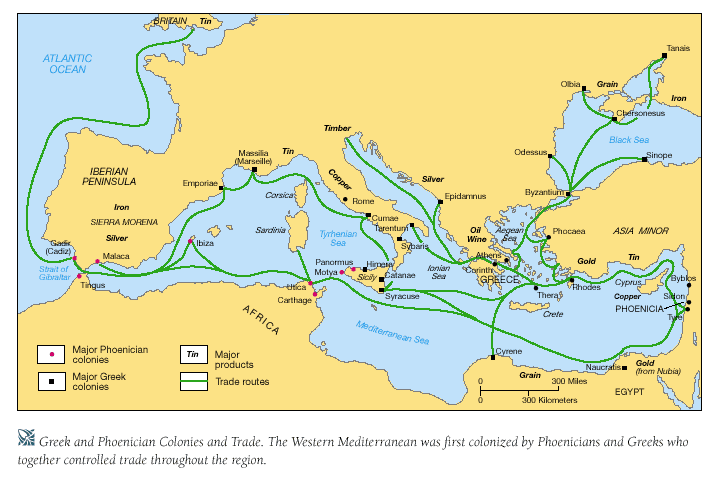 The Romans were influenced by the Greeks  & neighboring Etruscans
Rise of the Roman Empire
Section One
[Speaker Notes: What do you think this is? What might it remind you of?]
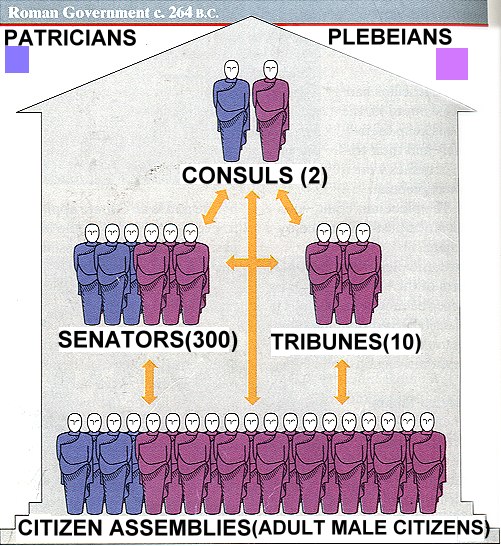 Discussion:

Based upon this image, what government system does the Roman government resemble? Why?
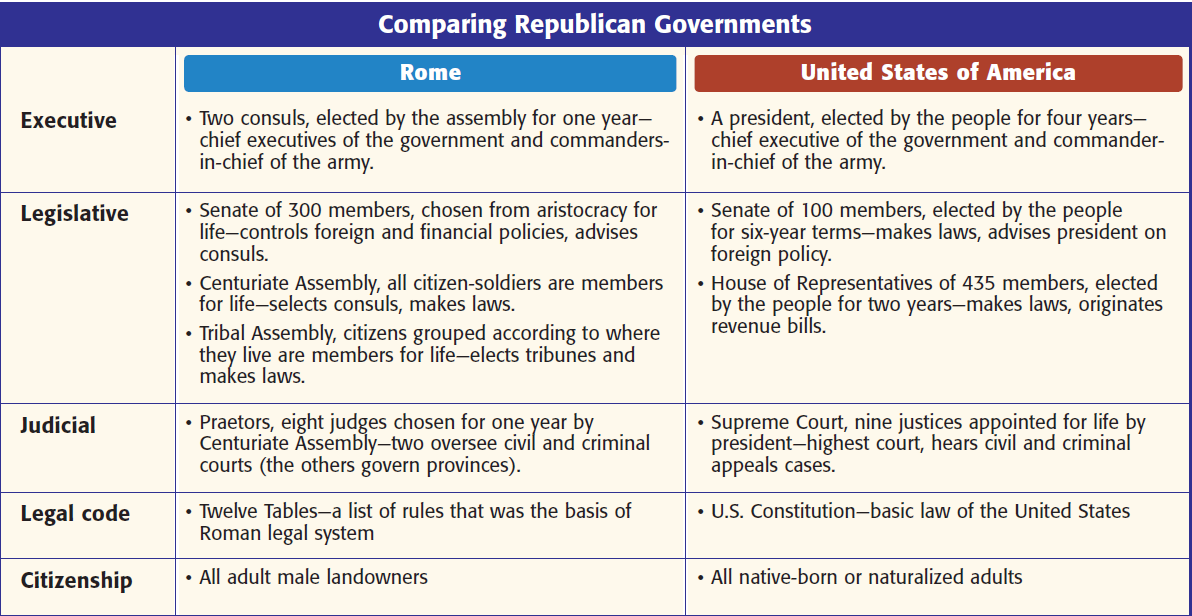 Roman Government
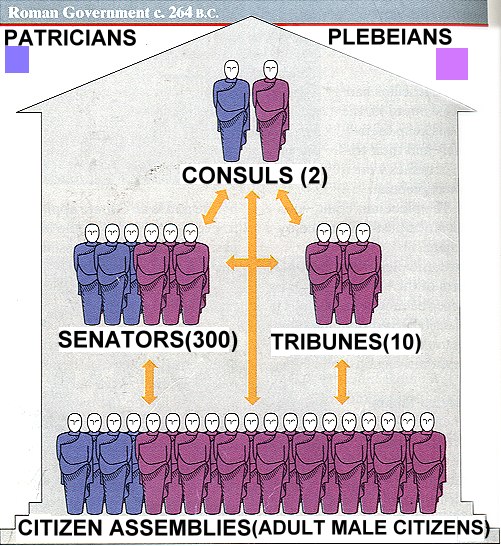 Rome was originally ruled by kings
In 509 BCE Romans created a republic
REPUBLIC: government in which citizens have the power to elect their leaders
Governing Bodies in Rome
Senate: most important & powerful with 300 members

Popular Assemblies: citizen groups who voted on law and elected officials

Magistrates: public officials who governed in the name of Rome
The Senate also controlled public funds and made foreign policy decisions. They could propose a dictator during a time of emergency in the Republic.
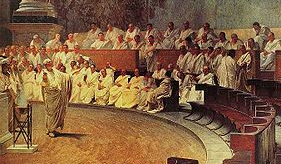 An important feature of the republic was the Senate, whose 300 members were elected by citizens to make laws & taxes.
Roman Consuls
Two Consuls were elected for one-year terms and served as chief executives
Had veto power over each other
VETO: refuse to approve
Governed with advice of Senate
Roman Officials
Two main types of Roman officials 
PRAETORS: officials who helped the consuls command armies and oversee the legal system
CENSORS: elected officials who registered citizens according to wealth
The Conflict of the Orders
Roman society was divided into 2 social classes
PATRICIANS: powerful aristocratic class organized into clans
PLEBEIANS: all other citizens
Plebeians were discriminated against but gradually increased their own power
Twelve Tables
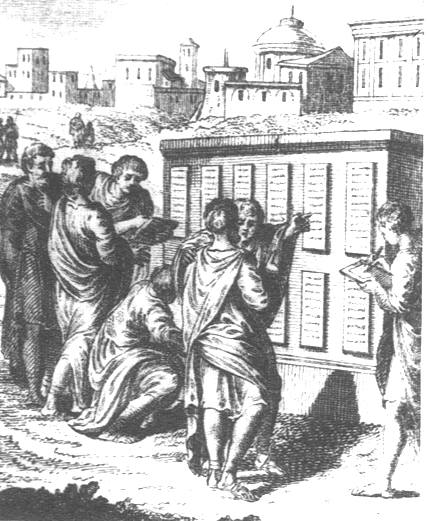 In 450 BCE, Romans engraved laws on tablets known as the Twelve Tables
Placed in the Forum
By 300 BCE, distinction between classes became less important
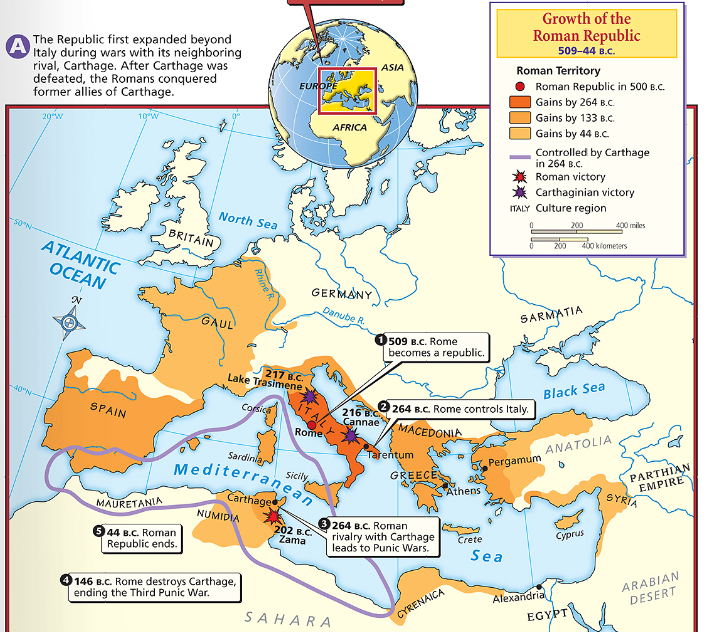 By the 3rd century B.C.E., the Romans conquered the Italian peninsula & began to exert power in the Mediterranean world
But, the growth of Rome threatened Carthage, the superpower of the Mediterranean world
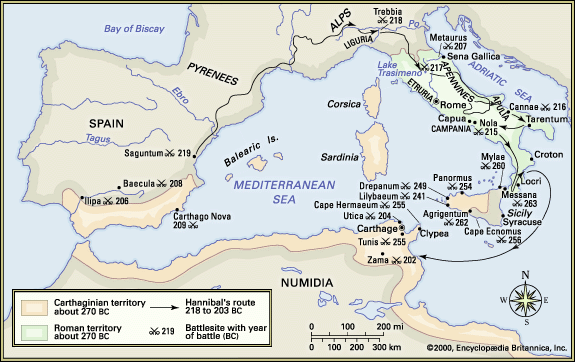 In a series of battles known as the Punic Wars, Rome defeated Carthage & began the dominant power in the Mediterranean
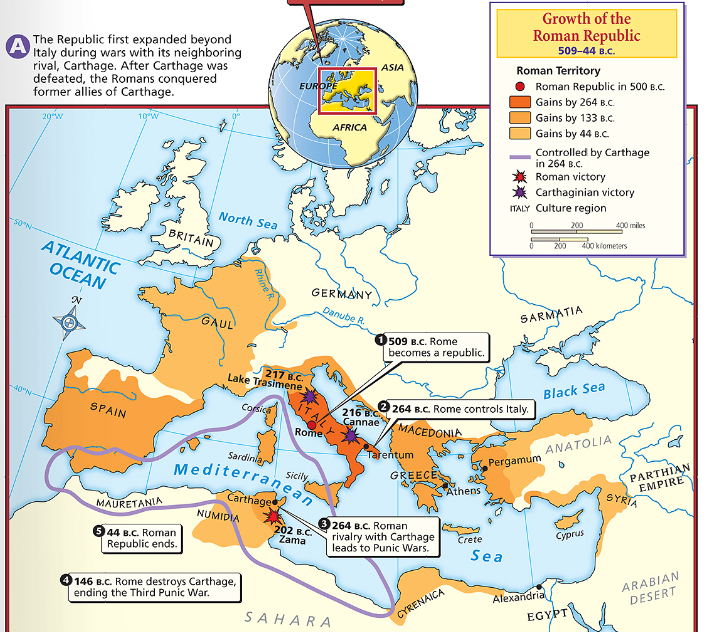 After the Punic Wars, Rome conquered new territories & gained great wealth
One of the generals who led Rome’s expansion was a politician named Julius Caesar
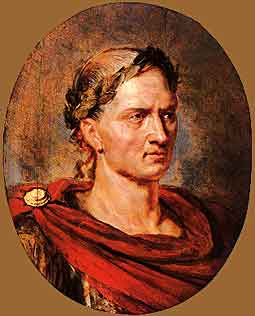 First Triumverate
By 133 BCE, the Republic was facing problems
Julius Caesar gained widespread popularity
Caesar joined with Gaius Pompey and Licinius Crassus to form the First Triumverate in 60 BCE
Julius Caesar
Became Consul in 59 BCE
Spent 10 years bringing Gaul under Roman rule
In 49 BCE, Caesar marched on Rome
Gaius Pompey and his followers fled to Greece
Caesar traveled to Egypt and put Cleopatra on the throne
In 46 BCE, Caesar returned to Rome & in 44 BCE, Senate named him Dictator for life
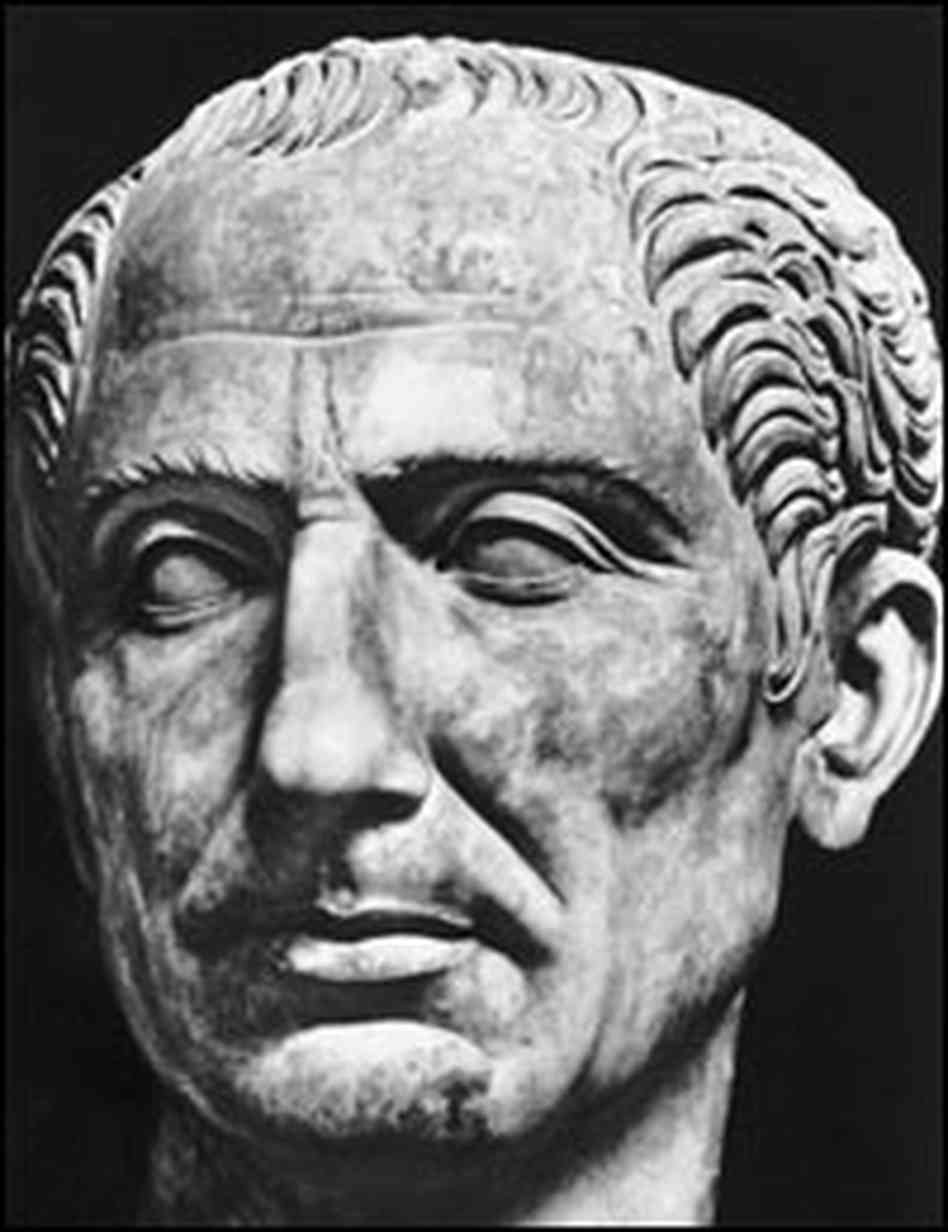 “Et tu, Brute?”
Initiated reforms 
Some envied his new status
On March 15, 44 BCE, he was stabbed to death
[Speaker Notes: Stabbing was conspired by Gaius Cassius Longinus and Marcus Brutus 
Stabbed by 23 different senators]
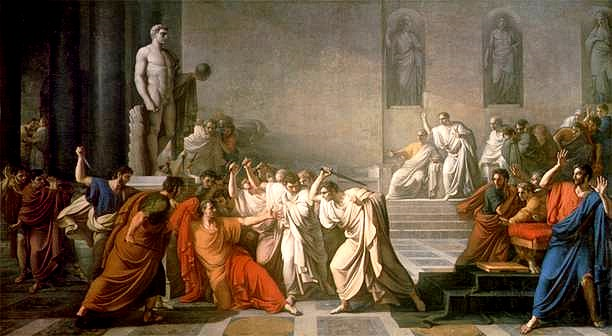 The assassination led to another civil war led by Caesar’s grand-nephew Octavian &his best general, Marc Antony.
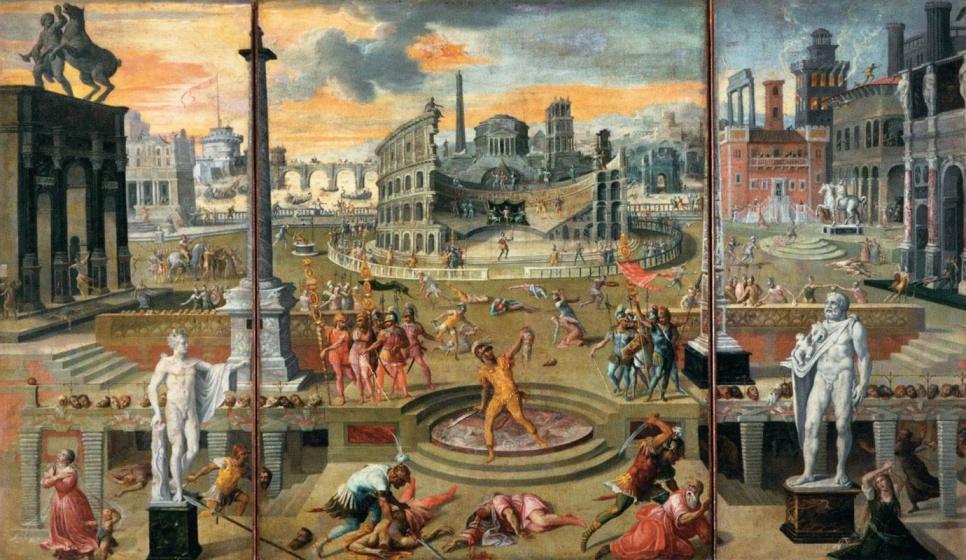 Second Triumvirate
In 43 BCE, Octavian, Marc Antony, and Lepidus formed the Second Triumvirate. Within 10 years, Lepidus had been pushed out of the Triumvirate and sent into exile. Octavian and Antony divided the Roman world – Octavian took the west and Antony took the east. Antony went to Egypt and joined with Cleopatra.
The Revered One
Octavian declared war on Antony & Cleopatra 
In 31 BCE, Octavian defeated their fleet & captured Alexandria
In 27 BCE, Senate titled him Augustus, meaning “the revered one”
First Roman Emperor
Roman state became the Roman Empire
The Julio-Claudians
Augustus died in 14 CE
For next 54 years, Caesar’s relatives ruled the empire
Nero was the last Julio-Claudian emperor, from 54 to 68 CE
The Good Emperors
After Nero’s death, a number of different emperors ruled Rome
Series of 5 emperors, known as the Good Emperors ruled for over 100 years, until 196 CE
Roman Society & Culture
Section Two
Government & The Provinces
The period of time from Augustus’ reign to the death of Aurelius, 27 BCE through 180 CE, is known as the Pax Romana, or “Roman Peace.”
Roman government provided unifying force 
Provinces were governed honorably
Romans constructed many new cities 
AQUADUCTS: bridge-like structures that carried water from the mountains
Roman Law
Unifying factor 
Twelve Tables were changed to address needs of the huge empire
Development of the belief that certain basic legal principles apply to all humans
Roman Army
Augustus restored the Roman Army
PRAETORIAN GUARD: small, elite force kept in Rome to protect the Emperor
[Speaker Notes: Brush like plume was a crest indicating ranking]
Trade & Transportation
Agriculture was the primary occupation
Olive and wine products were exported
COLONUS: tenant farmer who replaced slaves on large estates
Opportunities for commerce
Trade with Asia and India increased
50,000 miles of highway was built to link cities to Rome
[Speaker Notes: Manufacturing also increased
 “all roads lead to Rome”]
Living Conditions
Patricians
Plebeians
Luxurious living
City and Country homes 
Lots of time for leisure
Majority
Ate 3 simple meals each day
Most were artisans and farmers
Amusements
Theater – comedy and satire
Chariot racing at Circus Maximus
Events at the Colosseum, including gladiator combat
Science, Engineering & Architecture
Applied scientific knowledge from the Greeks. They planned cities, built water and sewage systems and improved farming. The biggest contribution was from Roman architects with their use of concrete in constructing large buildings
Education
Boys and girls entered school at age 7 to study basic subjects
After age 13, only boys continued with school
[Speaker Notes: Children were trained to be loyal and obedient
Basic subjects: reading, writing, arithmetic and music
Upper class women received more formal education]
Literature & Language
Development of art and literature was encouraged
Great poets included Virgil and Ovid
Today, we use the Roman or Latin alphabet of 23 letters plus J, U, and W
[Speaker Notes: Romans adapted their alphabet from the Etruscans who had adapted it from the Greeks]
Fall of the Roman Empire
Section Three
Jews & the Roman Empire
After Rome conquered Judea, Judaism spread through the Roman Empire
Jews moved around and started new Jewish communities
Jews were allowed to practice Judaism openly 
But later, some new laws were put in place to keep the Jews from practicing their religion their way
Jews & the Roman Empire
Upset over the new laws, the Jewish people rebelled twice
The Romans crushed the 1st rebellion
The Romans took over Judea, destroyed the Jews’ temple, and stole religious items
Around 135 CE, there was a 2nd rebellion
This rebellion was also crushed, and the Jews were kicked out of Judea
Rome’s Economy Declines
The Roman Empire began to decline at the end of the reign of the last of the Good Emperors, Marcus Aurelius. The rulers that followed were brutal and incompetent.
Frequent wars disrupted trade
Massive food shortages occurred, disease spread and population declined
Military Upheaval
Economic crisis was worsened by military trouble
Government recruited mercenary soldiers
MERCENARY: foreign soldier who will fight for pay
Mercenaries have no loyalty
[Speaker Notes: Public Coffers are tax dollars]
Diocletian’s Reforms
Diocletian became Emperor in 284 CE
Restored order and increased the empire’s strength
Divided the Empire and ruled the Eastern half
Retired in 305 CE and civil war broke out immediately
[Speaker Notes: General Maximian was given the western half]
The New Capital
Constantine reunited the empire 
In 330 CE, he moved the capital to Byzantium
Renamed the capital Constantinople
After Constantine died in 337 CE, the empire was again divided
[Speaker Notes: Byzantium is present day Turkey
Moving the capital caused the center of power to shift from Rome]
Invaders Overrun the Empire
From 376 to 476, huge numbers of Germans came into the territory
In 410, Rome was under siege
In 455, vandals again sacked Rome and left it in chaos
Sack of Rome, 455 CE
[Speaker Notes: Painting by Karl Briullov in the Tretyakov Gallery in Moscow]
The Last Emperor
Romulus Augustulus was the last Emperor
Romulus was exiled in 476
Eastern half of the Empire flourished and became the Byzantine Empire which lasted until 1453
Roman Empire, 626 CE
Rise of the Byzantine Empire
Section Four
Rise of the Byzantine Empire
Because of the difficulties of communication between the eastern and troubled western parts of the empire, they were officially divided in two in 395. Despite this separation, Constantine’s successors in the East continued to see themselves as Roman emperors. In 527, a high-ranking Byzantine nobleman named Justinian succeeded his uncle to the throne of the eastern empire.
Justinian: A New Caesar
Became emperor in 527
In 533, he sent Belarius to recover North Africa from the vandals
By 549, Justinian’s armies won almost all of Italy and parts of Spain - coming to rule almost all the territory Rome had ever ruled
Described as a serious and even-tempered ruler who worked from dawn to midnight by the famous historian, Procopius
Justinian Code
To regulate a complex society, Justinian set up a panel of 10 legal experts. Between 528 and 533, they combed through 400 years of Roman law and legal opinions. Some of those laws had become outdated. Some repeated or contradicted other laws. The panel’s task was to create a single, uniform code.
The result was a body of civil law known as the Justinian Code.
Justinian Code
After it was completed, the code consisted of 4 works:
The Code: nearly 5,000 Roman laws that the experts considered useful for the Byzantine Empire
The Digest: opinions of Rome’s greatest legal thinkers about the laws (was made up of 50 volumes)
The Institutes: a textbook that told law students how to use the laws
The Novellae (New Laws): presented legislation passed after 534
Legacy of the Code
The Code decided legal questions that regulated whole areas of Byzantine life
Justinian died in 565, and his code served the Byzantine Empire for 900 years
Creating the Capital
Justinian launched an ambitious public building program
Rebuilt crumbling city walls around Constantinople
Church building was Justinian’s greatest passion
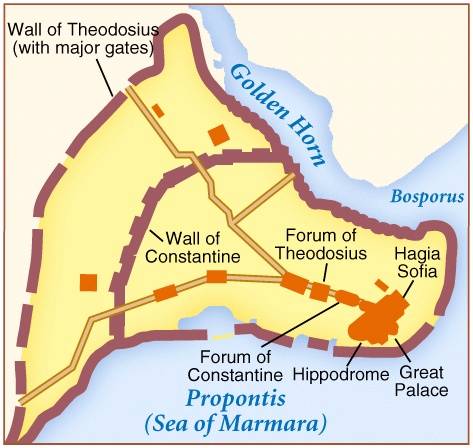 Hagia Sophia
532-537 AD
Crowning glory of Justinian’s reign
Combination of central plan and early Christian basilica architectural styles
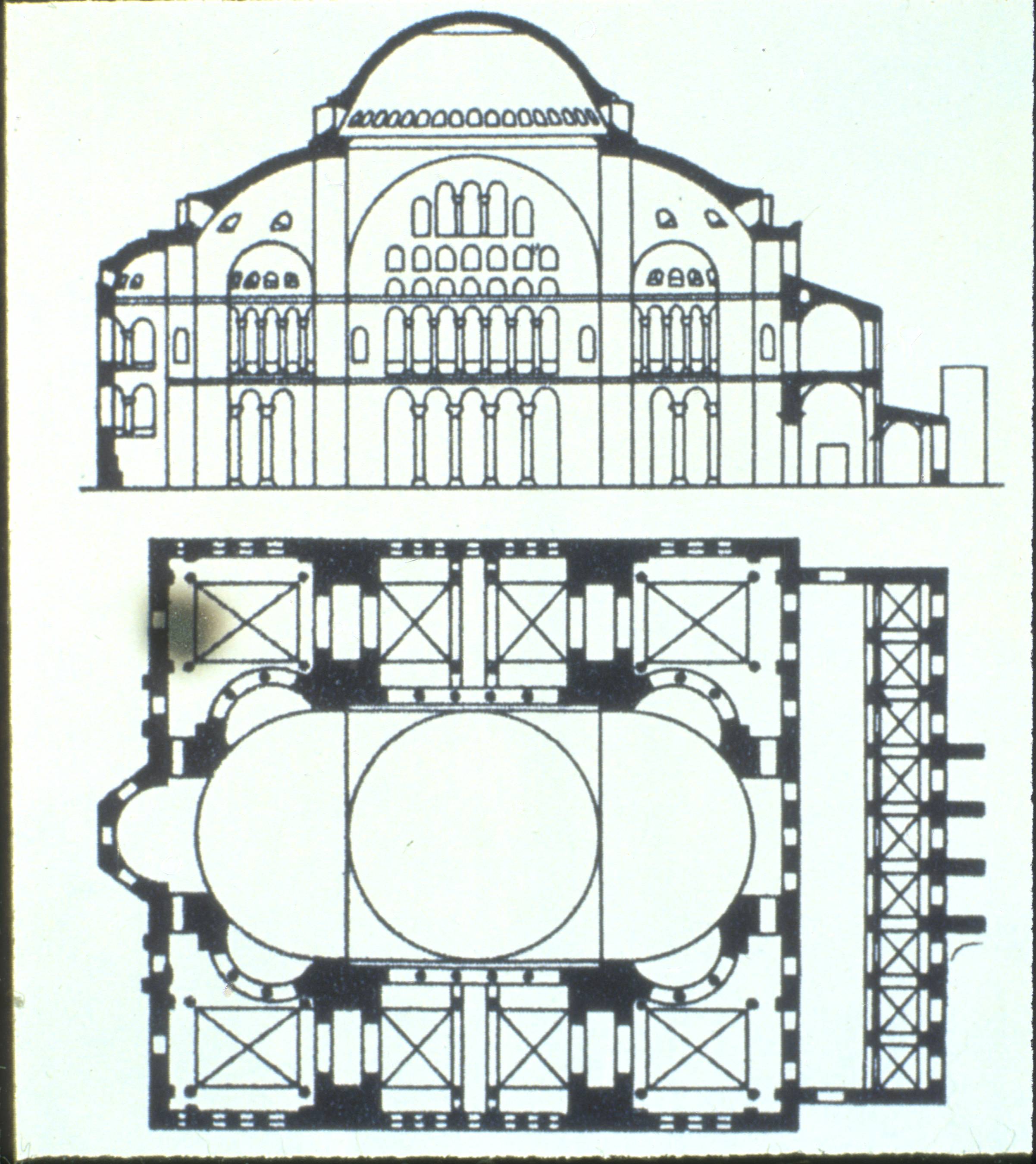 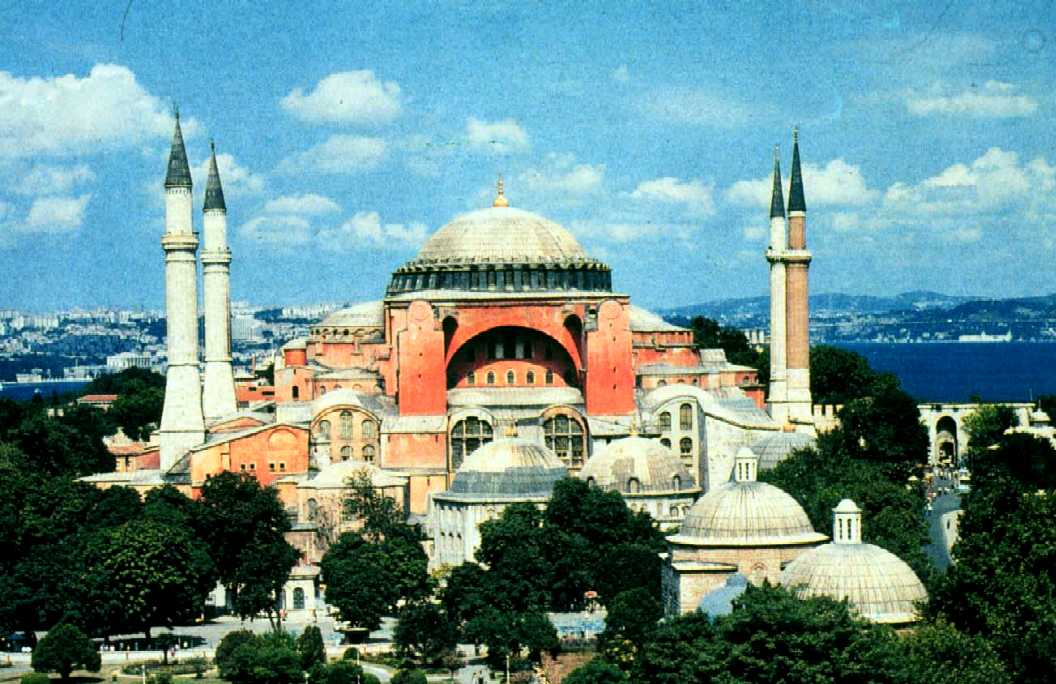 [Speaker Notes: Hagia Sophia—eastern parallel to San Vitale, but on a much grander scale
Built in 532-37 AD
Combines the longitudinal axis of the Early Christian basilica with the central plan church under a large dome
Justinian had it built in Constantinople, present-day Istanbul 
Recruited two scholars from Asia Minor to help him design the church—Anthemius of Tralles aned isidorus of Miletus.

The church of Hagia Sophia is believed to have been founded by Constantine the Great. The initial building was erected over the ruins of an ancient temple of Apollo, a common practice.]
Interior, Hagia Sophia
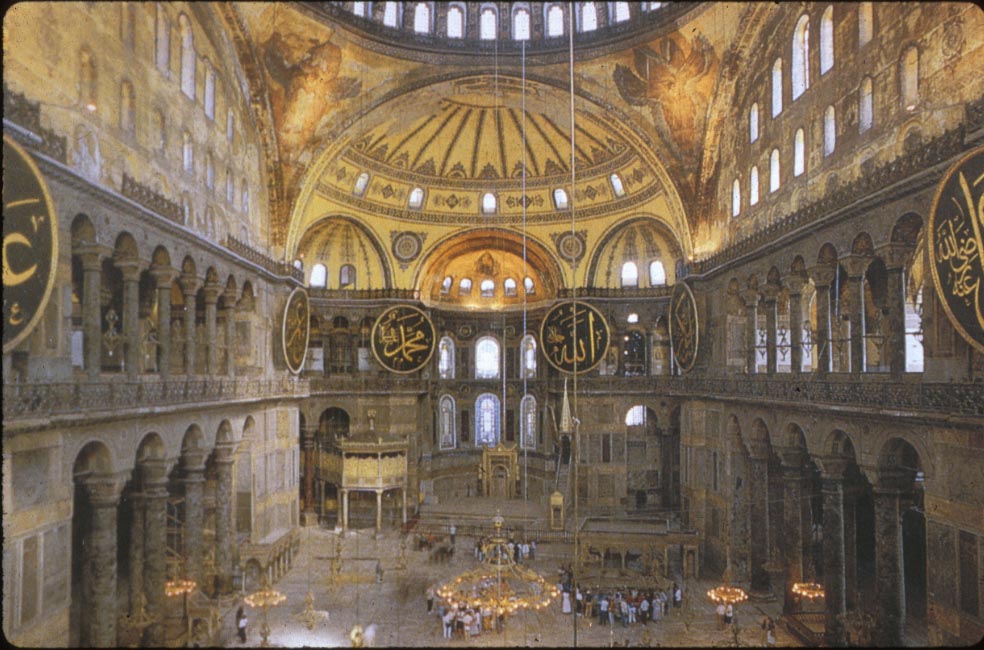 [Speaker Notes: Most mosaics covered over when taken over by Turks and turned into a mosque]
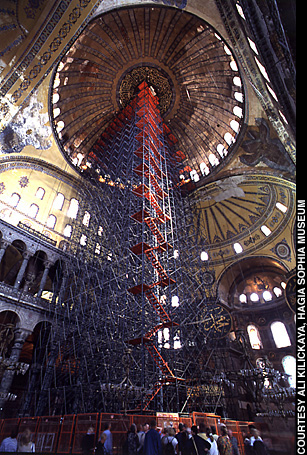 Restoring Hagia Sophia
[Speaker Notes: Most mosaics in Hagia Sophia did not survive. They were covered over when Constantinople was overthrown by the Turks in 1453.
They are in the process of being restored.]
Hippodrome
Large arena that held 60,000 spectators
Offered wild chariot races and circus acts
Education Preservation
Byzantine families valued education and sent their children to monastic or public schools or hired private tutors. Basic courses focused on Greek and Latin grammar, philosophy and rhetoric. The classics of Greek and Roman literature served as textbooks. Students memorized Homer. They learned geometry from Euclid, history from Herodotus and medicine from Galen. The modern world owes Byzantine scholars a huge debt for preserving many of the great works of Greece and Rome.
The Church Divides
Distance and lack of contact between the new Byzantine Empire and the Western church in Rome slowly caused the doctrines and rituals of Western and Eastern Christianity to diverge. The Church would eventually split into the Eastern Orthodox and Roman Catholic churches.
Iconoclastic Controversy
In 730 Emperor Leo III banned the use of icons
ICONS: religious images used by eastern Christians to aid their devotions
Leo III believed that icons equaled idol worship
Army supported Leo III and iconoclasts broke into churches to destroy images
ICONOCLASTS: icon-breakers
[Speaker Notes: sculpture
Sculpture became less important than in classical times. 
One of the ten commandments forbid making “graven images” which seems to have been applies mostly to sculpture as a kind of idol. 
Sculpture is mostly small—sarcophagi, reliquaries, altars, marble screens—items to be used in the church.

Painting
The development of Byzantine painting and sculpture was interrupted by the Iconoclastic Controversy which began with an imperial edict of 726 prohibiting religious images. This went on for more than 100 years. 

Emperor Leo III (reigned 717–741) ruled after Justinian and ordered the edict. It was a strict interpretation of the Ten Commandants. 

Images were not only prohibited, they were destroyed. 

"What Scripture is to the educated, images are to the ignorant, who see through them what they must accept. They read in images what they cannot read in books."
Pope Gregory the Great, sixth century.

The first Iconoclastic period came to an end when Leo IV (Leo III’s son) died and his widow, Empress Irene came into power. An iconophile, she initiated the Second Council of Nicaea in 787, where the veneration of icons was affirmed, although the worship of icons was expressly forbidden. Among the reasons were the doctrine of the Incarnation: because God the Son (Jesus Christ) took on flesh, having a physical appearance, it is now possible to use physical matter to depict God the Son, and to depict the saints. Icon veneration lasted through the reign of Empress Irene's successor, Nicephorus I (reigned 802-811), and the two brief reigns after his.

Emperor Leo V (reigned 813–820) instituted a second period of Iconoclasm in 813, which seems to have been less rigorously enforced, since there were fewer martyrdoms and public destructions of icons. Leo was succeeded by Michael II, who was succeeded by his son, Theophilus. Theophilus died leaving his wife Theodora regent for his minor heir, Michael III. Like Irene 50 years before her, Theodora mobilized the iconodules and proclaimed the restoration of icons in 843. Since that time the first Sunday of Lent is celebrated in the churches of the Orthodox tradition as the feast of the "Triumph of Orthodoxy".
since God had assumed material form in the person of Jesus Christ, he also could be represented in pictures.]
Iconoclastic Controversy
People rioted and clergy rebelled
CLERGY: church officials
Pope became involved and supported use of icons
The Great Schism
Differences between the Eastern and Western churches, however, continued to grow. In 1054, matters came to a head when the pope and Byzantine patriarch excommunicated each other in a dispute over religious doctrine. After this schism, Christianity was permanently divided between the Roman Catholic Church in the West and the Orthodox Church in the East.
EXCOMMUNICATION: being banned from the church
SCHISM: split
Byzantine Missionaries
As West and East grew apart, the two traditions of Christianity competed for souls. Missionaries from the Orthodox Church, for example, took their form of Christianity north to the Slavs. Two of the most successful eastern missionaries, Saint Methodius and Saint Cyril, worked among the Slavs in the 9th century. Cyril and Methodius invented an alphabet for the Slavic languages. With an alphabet, Slavs would be able to read the Bible in their own tongues. Many Slavic languages, including Russian, are now written in what is called the Cyrillic Alphabet.
The Orthodox missionaries opened up highways for Byzantine influence in Slavic lands. As these missionaries were carrying out their work among the Slavs, a new Slavic nation was forming.
Byzantine Achievements
Section Five
Byzantine Art Characteristics
Flattened, symbolic, (heavenly) space (gold backgrounds common)
Shapes and figures show continuing trend toward shallow space
Details are described by line, not light and shade
Elongated proportions
Dematerialized bodies with strong emphasis on the eyes
Early Christian Churches
San Vitale, Ravenna, c. 526-547
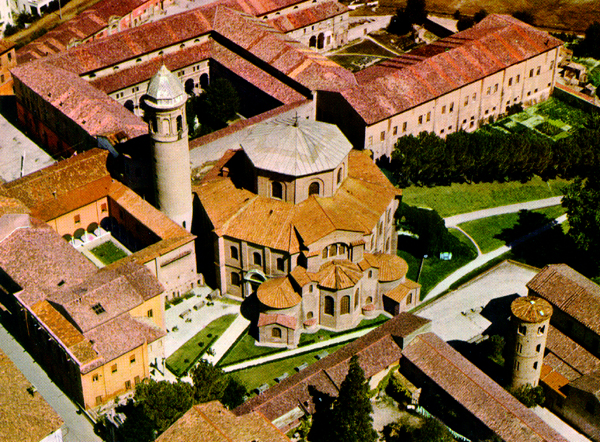 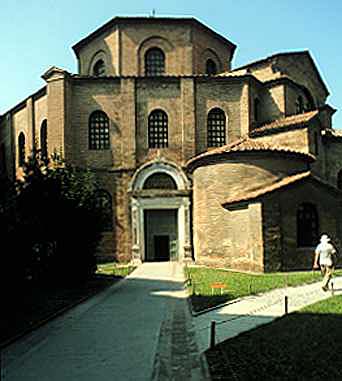 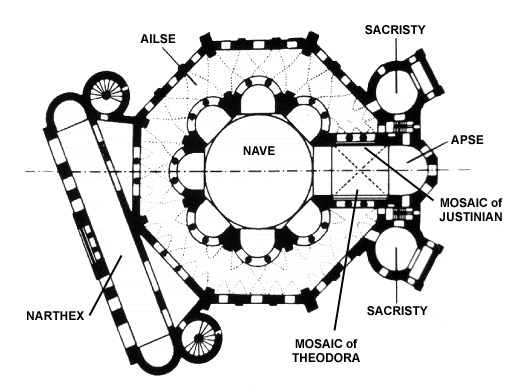 [Speaker Notes: One of his first building projects in the West was San Vitale in Ravenna, 526-547 AD. 
Showed his authority in Italy.

Example of the central plan church.
Even though it is very different from the basilica plan, it has many of the same sections including a nave, narthex, side aisles and apse. 
Instead of looking down the long nave, the viewer looks up into the dome. 
There were circular building from ancient Rome, especially tombs and baths. Also Greek round buildings like the Pantheon. 
Circle was symbolic of eternity, not beginning and no end. 
Justinian and the Eastern Empire favored round or octagonal churches over long basilica plans. 

An example of a round building is a baptistery, where people would be baptized. Changed the meaning of the bath building from secular to religious.

Dome of San vitale
Early example of Byzantine dome
Represents the dome of heaven, symbolic
Used a system of squinches to support the weight of the dome.
Dome is set on an octagonal drum.

Women’s gallery, called the matroneum, is elevated above the main arcade. Women were strictly segregated in Byzantine rites.]
Interior of San Vitale
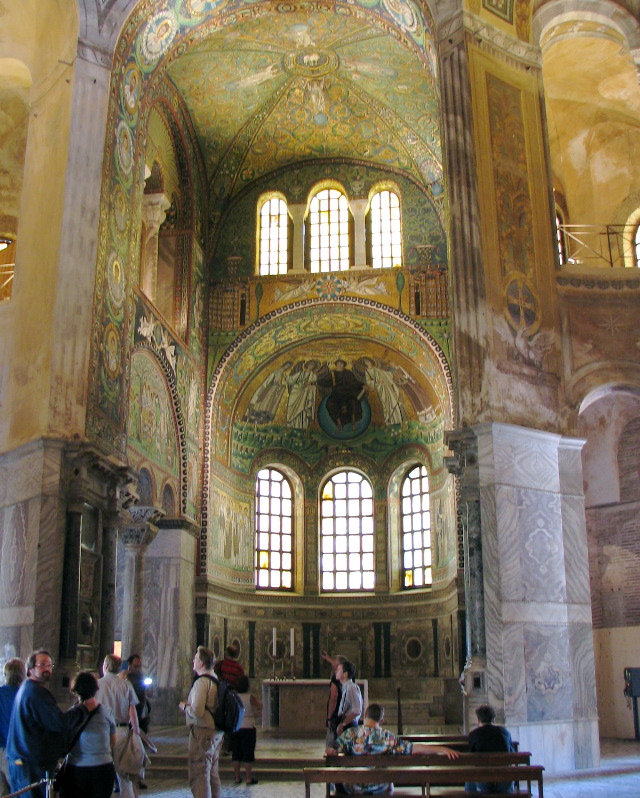 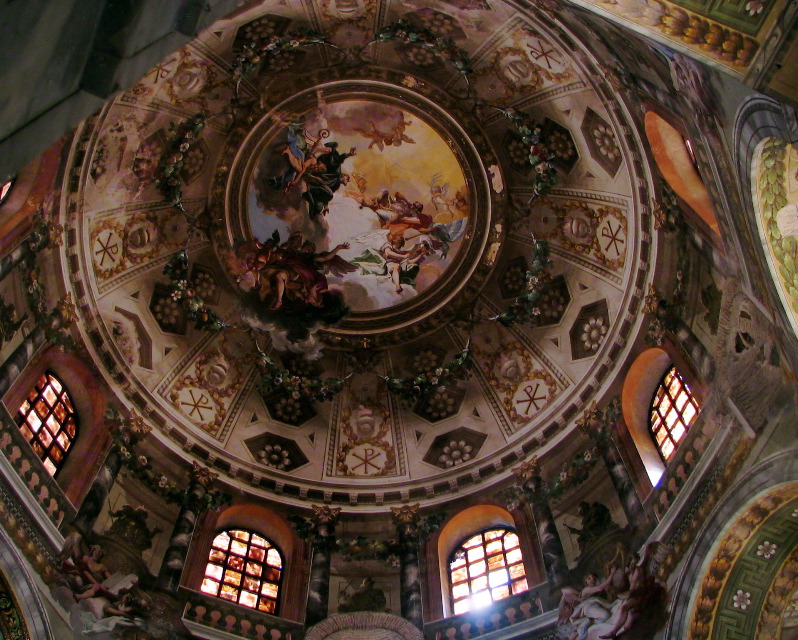 Squinches
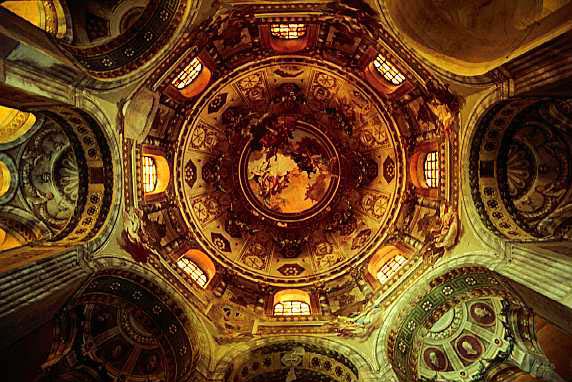 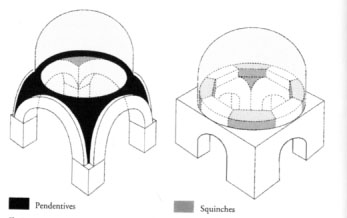 Pendentives
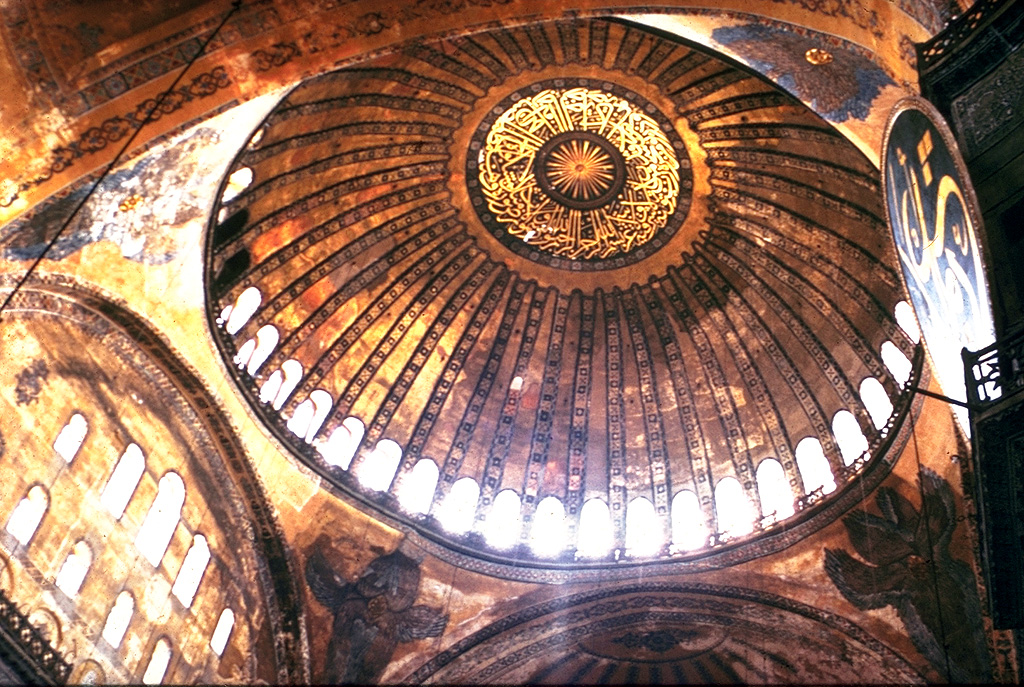 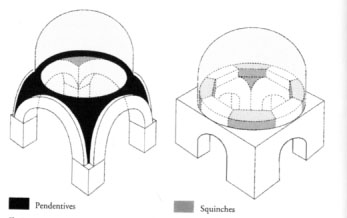 [Speaker Notes: Used a system of pendentives to elevate main dome.
Pendentive—A spherical triangle which acts as a transition between a circular dome and a square base on which the dome is set
Pendentives are created by spherical triangles that connect arches coming from corner piers and unite at the apex of the arches to form a circular base upon which the dome rest. 

The architects achieved a space that spanned 100 feet wide and 200 feet in length.
Dome seems to float above.]
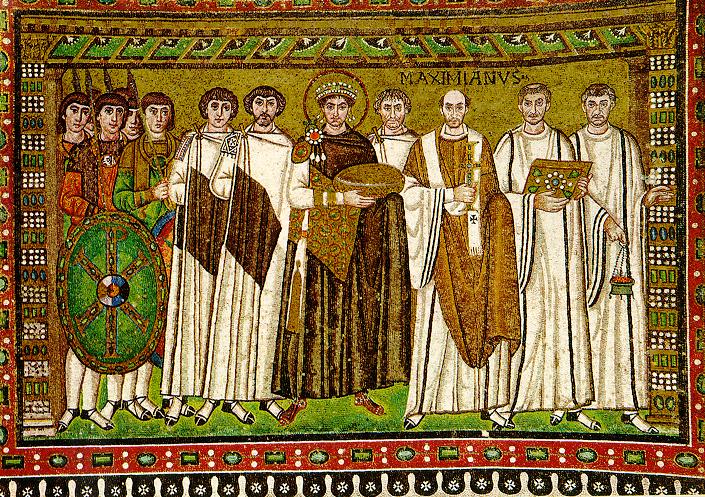 Emperor Justinian and Courtiers, c. 547, San Vitale, Ravenna
Byzantine Mosaics
[Speaker Notes: Back to San Vitale in Ravenna.
Mosaics depict the emperor Justinian and his wife Empress Theodora.
Portrayed as if making a procession through the church.
Surrounded by clergymen. Only Archbishop Maximian is identified by name above his head. Holds a crucifix as sign of power. 
Justinian holds a golden plate which was used to hold the communion bread at the alter.
Justinian is in the center, place of importance.
Important ruler, brought peace, codified Roman law, presided over religious councils, unified the church and the state.]
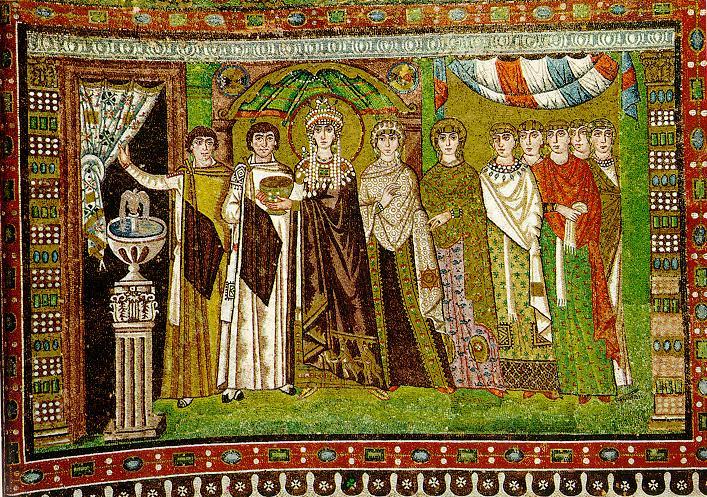 Empress Theodora and Retinue, c. 547, San Vitale, Ravenna
Byzantine Mosaics
[Speaker Notes: Empress Theodora wears purple, symbol of royalty. 
Makes an offer to Christ. Holds the golden chalice that contains the wine. Three wise men are on hem of her robe, echoing the offertory theme. 
Both wear haloes, a carryover from the belief that the emperor had divine power.]
Earlier Greek Mosaics and Painting vs. Byzantine Mosaics
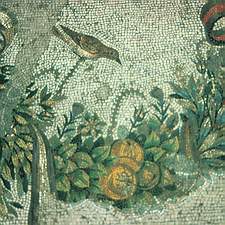 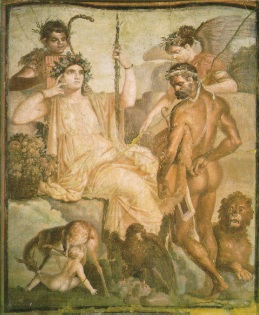 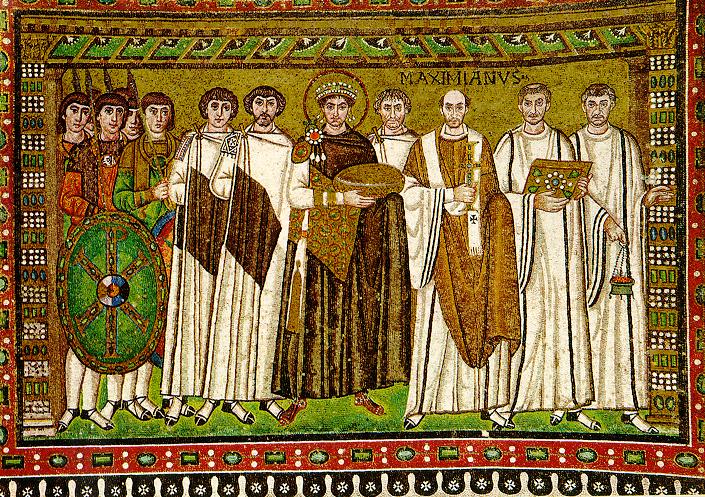 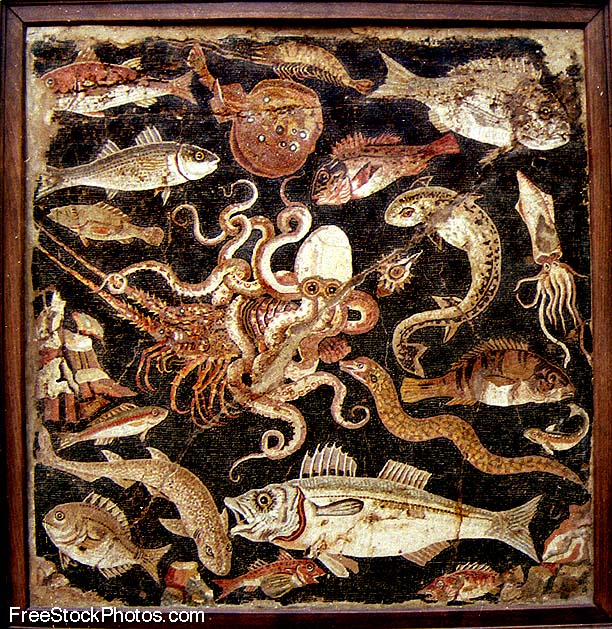 Byzantine Icons
During the 9th century, religions icons became an important part of the Eastern Orthodox Church 
Become very symbolic
Icons used as objects of devotion
Icons become more and more abstract and stylized
Byzantine Icons
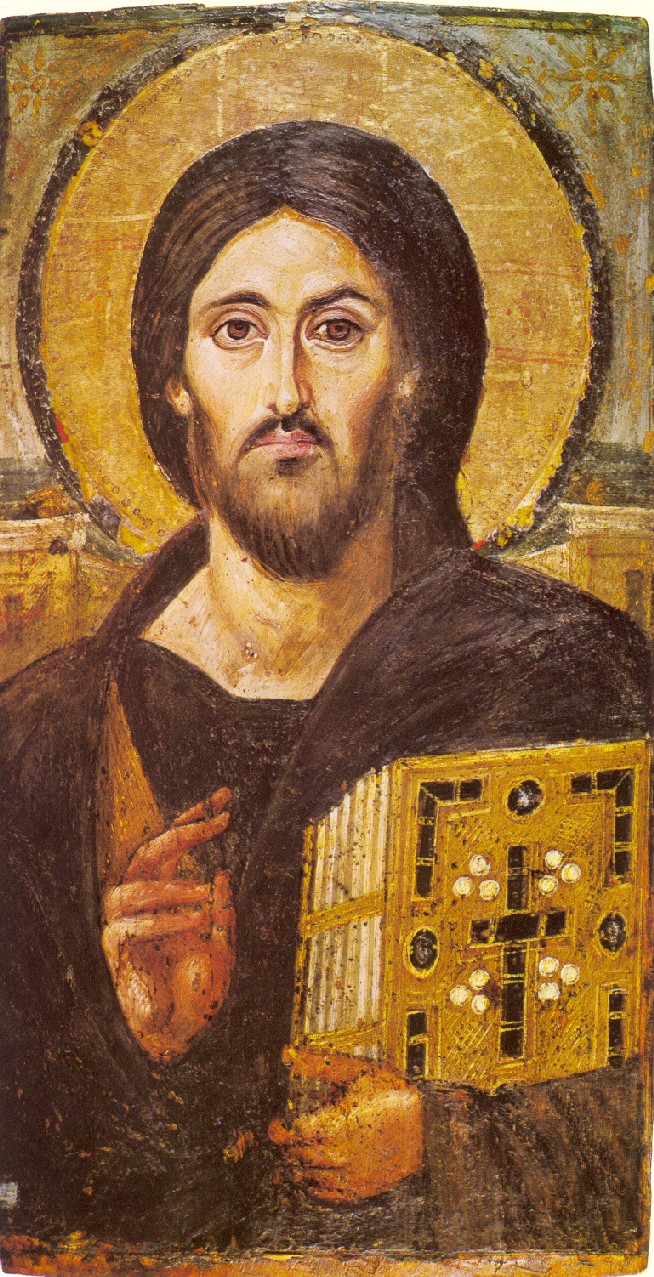 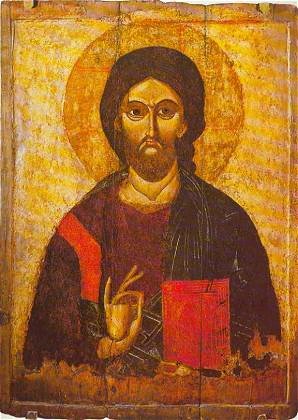 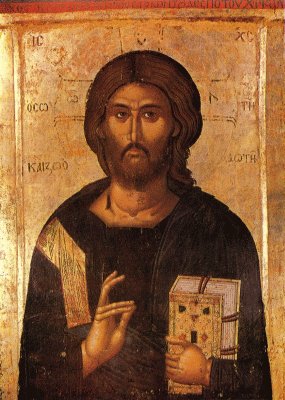 6th century
13th century
14th century
[Speaker Notes: Christ Pantokrator]
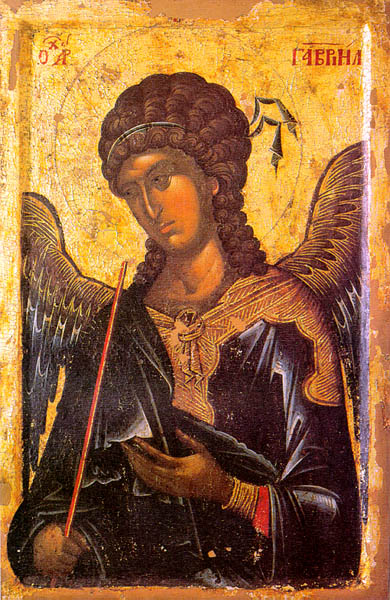 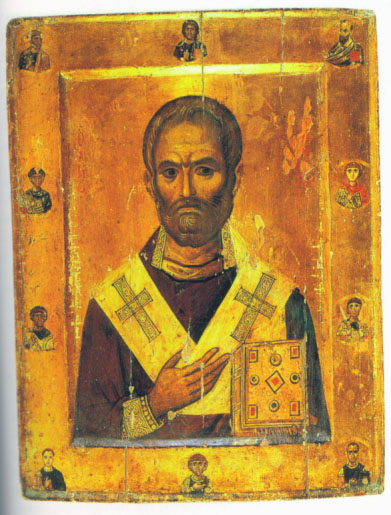 14th century
10th century
Icons of Mary, Saints, and Angels
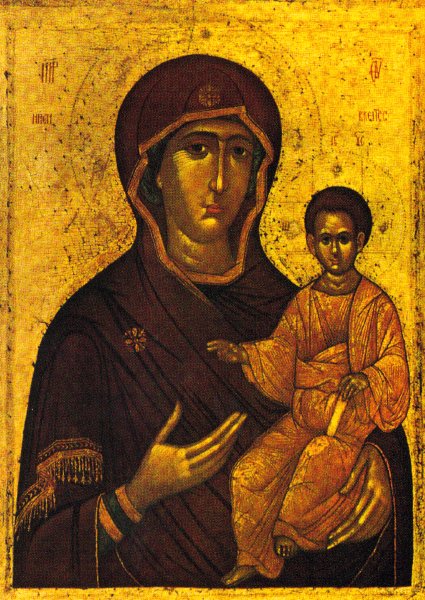 14th century
[Speaker Notes: St Nicholas
Gabriel
Virgin Mary and Christ Child]
Stylized Icons
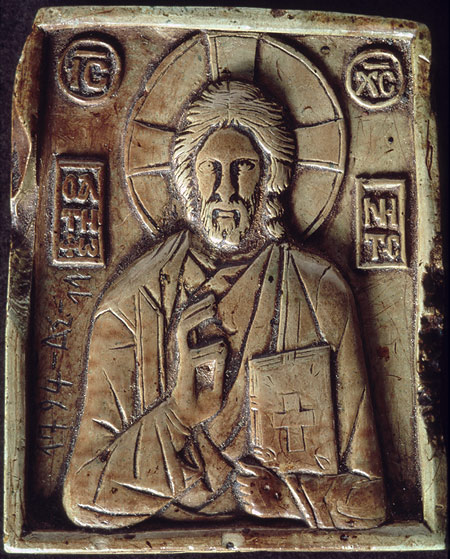 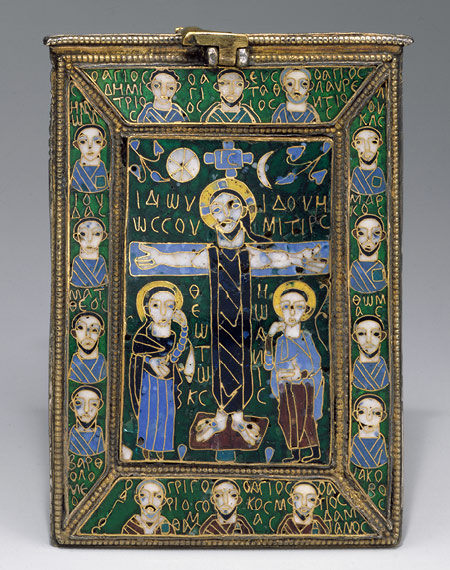 9th century
1350
[Speaker Notes: Enameled icon made in Constantinople]
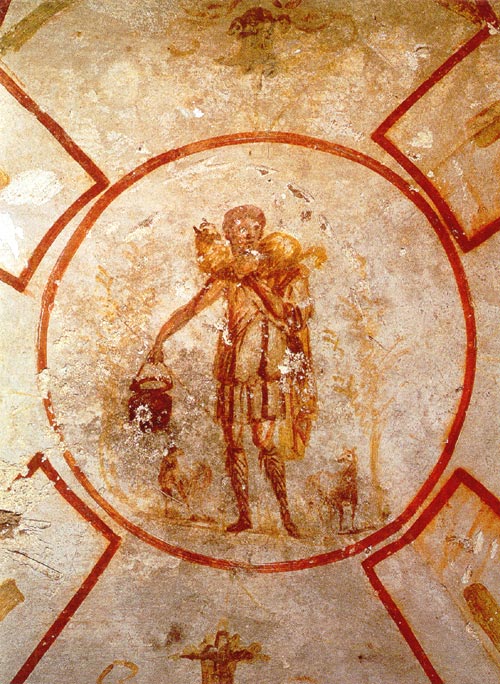 The Good Shepherd, c. 4th c. AD. Catacomb of Saints Pietro and Marcellino, Rome.
Christ in Art
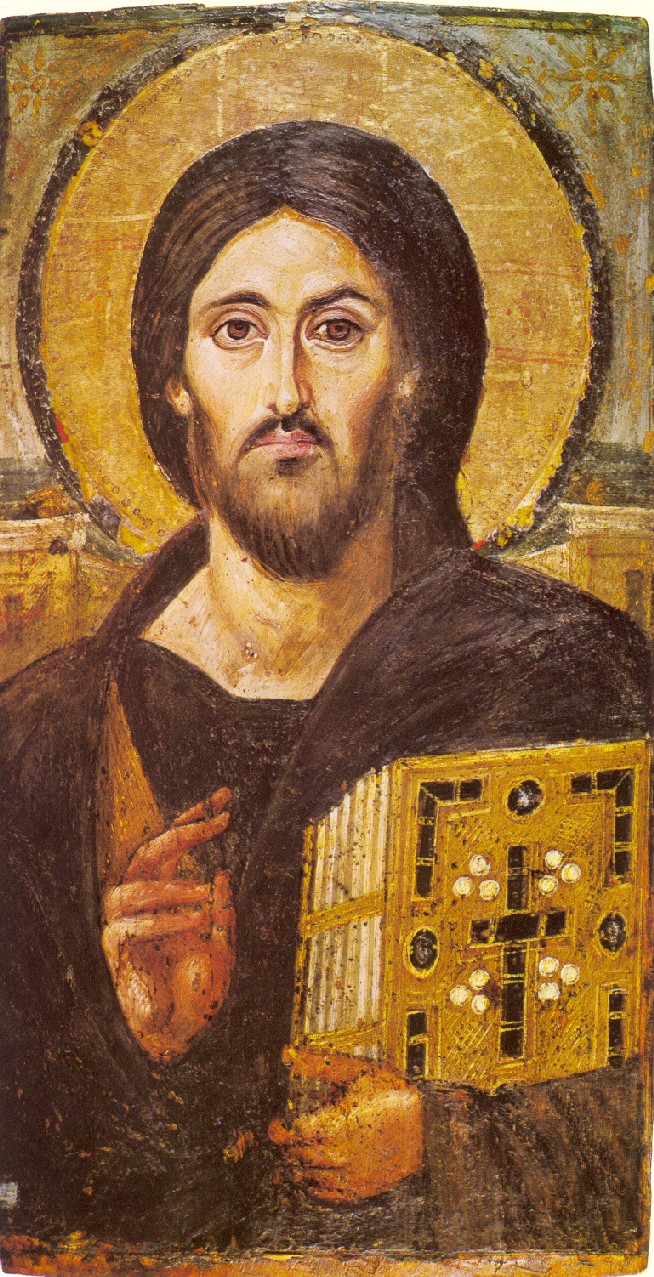 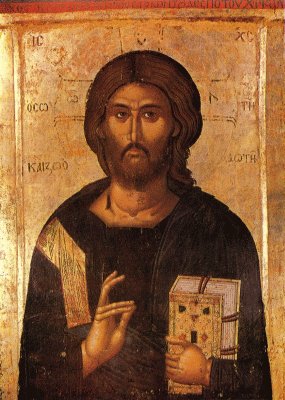 Rise of Russia
Section Six
Blending Traditions
Midway through the 9th century, the Slavs began trading with Constantinople. As they traded, they began absorbing Greek Byzantine ideas. Russian culture grew out of this blending of Slavic and Greek traditions.
SLAVS: people from the forests north of the Black Sea
Russian legend says that the Slavs invited the Viking chief Rurik to be their king in the 9th century. In 862, Rurik founded Novgorod.
NOVGOROD: Russia’s first important city
Welcome to Kiev
Kiev was founded on the Dnieper River by Oleg
Easy access to trade with Constantinople
Kiev grew into a principality
PRINCIPALITY: small state ruled by a prince
Society was strictly divided between classes
BOYARS: nobles
Gradually the line between Slavs and Vikings vanished
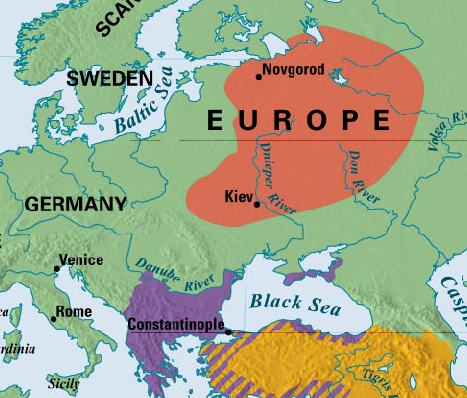 Kiev Becomes Orthodox
In 957, Princess Olga converted to Christianity
Olga’s grandson Vladimir converted to Christianity in 989 and made all of his subjects convert
Beliefs and traditions of Eastern Orthodoxy flourished in Kiev
Rise & Decline of Kiev
The rise of Kiev marked the appearance of Russia’s first important unified territory.
Vladimir, and his son Yaroslav the Wise, expanded Kiev’s power
Yaroslav created a legal code, built the first library in Kiev, and helped Christianity prosper
Kievan state began to decline when Yaroslav died
Yaroslav divided the state among his sons, causing civil war
Only contemporary image of Yaroslav the Wise. Taken from his seal.
Mongol Invasions
In the mid-1200s, the mongols slashed their way into Russia. They had exploded onto the world scene at the beginning of the 1200s under Genghis Khan, one of the most feared warriors of all time.

MONGOLS: ferocious group of horsemen from central Asia

Kiev fell in 1240 to Genghis Khan’s grandson, Batu Khan
Mongols (known as the Golden Horde) ruled much of Russia for the next 200 years
Mongol Rule in Russia
Mongols gave Russians freedoms, but demanded obedience and tribute
Russian nobles such as Alexander Nevsky supported the Mongols
Mongol rule isolated Russia from the rest of Europe
Nevsky defended Russia by collaborating with the powerful Golden Horde
Icon of Alexander Nevsky. He is venerated as a saint of the Russian Orthodox Church
Russia Breaks Free
Moscow is founded in the 1100s, located near Russia’s 3 main rivers
Moscow’s princes grow strong under Mongol rule throughout the 1300s
Both the flag and coat of arms of Moscow uses the emblem of Saint George and the Dragon. This legend seems to be symbolical of Moscow throwing off its Mongol rulers.
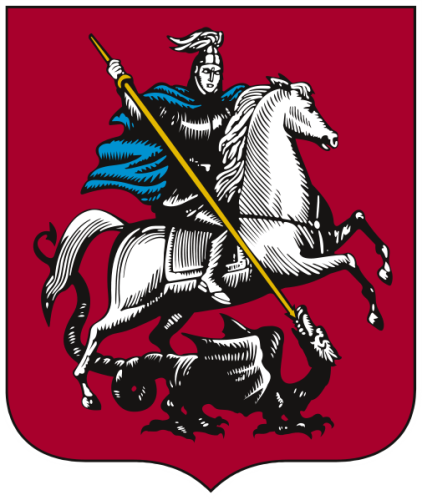 An Empire Emerges
Late in the 1400s, Ivan III became Prince of Moscow and challenged Mongol rule
Took the name “czar,” which is Russian for “Caesar” and vowed to restore Russia
Russian and Mongol armies faced off in 1480 at the Ugra River
Both armies retreated and Russia gained freedom from Mongol rule